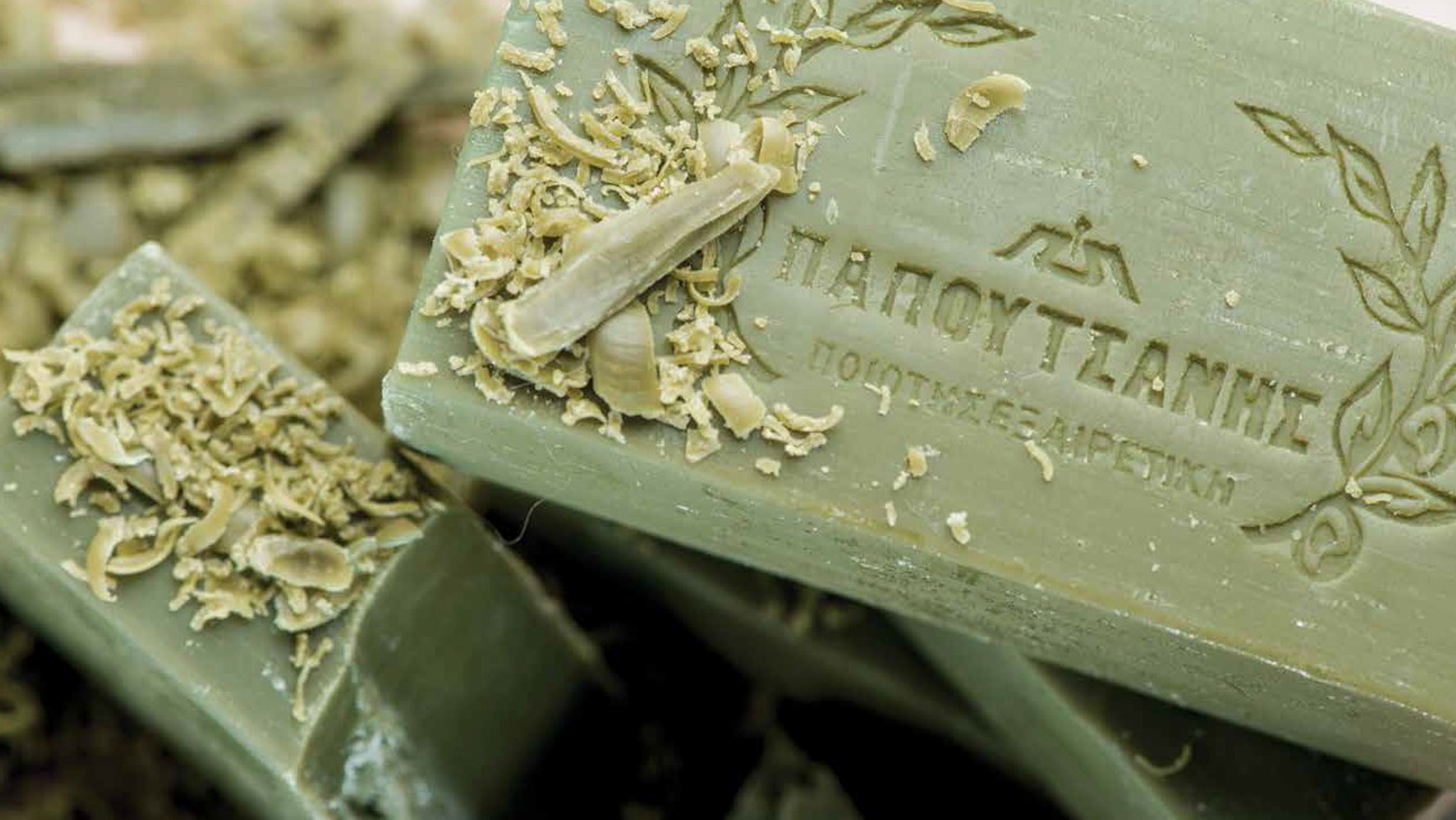 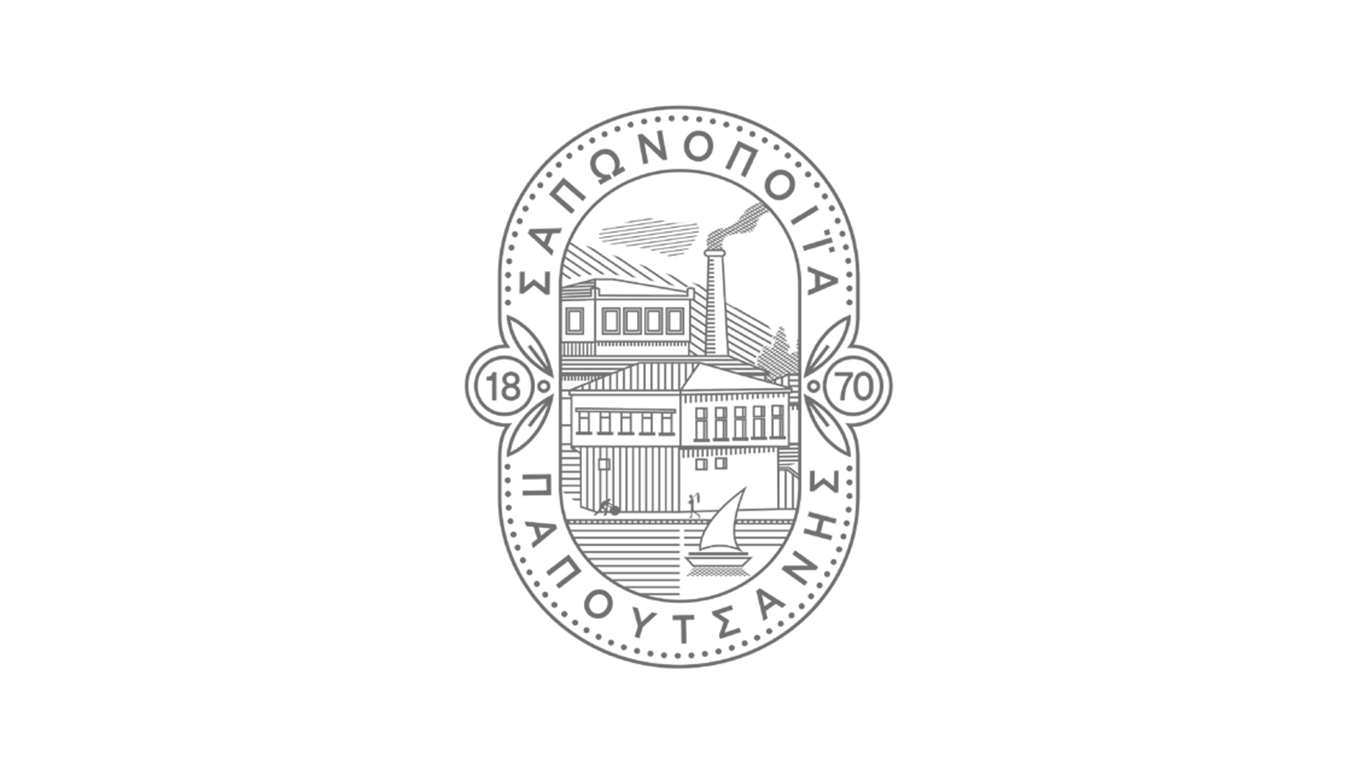 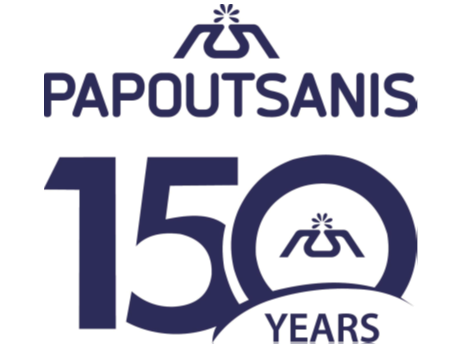 Ενημέρωση Αναλυτών16 Μαρτίου 2022
Κύκλος Εργασιών
2
Επώνυμα Προϊόντα +12%
Εξαιρουμένου του αντισηπτικού η αύξηση ανήλθε σε 51%
ενισχύθηκε η θέση των επώνυμων προϊόντων (Karavaki, Natura, Aromatics κ.α.) στις μεγάλες αλυσίδες λιανικής με ταυτόχρονη σημαντική ανάπτυξη του μεριδίου αγοράς.
πρώτη σε καταναλωτική προτίμηση στην κατηγορία του στέρεου σαπουνιού και του αντισηπτικού/ απολυμαντικού 
Δυναμική ανάπτυξη στο κρεμοσάπουνο διεκδικώντας τη δεύτερη θέση
Σημαντική ενίσχυση της παρουσίας σε μεγάλες κατηγορίες, όπως αυτή του αφρόλουτρου, με νέα λανσαρίσματα
 
Ξενοδοχειακά Προϊόντα +126% 
μερική ανάκαμψη της ξενοδοχειακής αγοράς στην Ελλάδα και το εξωτερικό 
το τελευταίο τρίμηνο οι εξαγωγές ήταν σημαντικά αυξημένες λόγω της έναρξης υλοποίησης νέων συμφωνιών με διεθνείς αλυσίδες, συμφωνίες που είχαν συναφθεί ήδη από το 2019 αλλά λόγω της πανδημίας καθυστέρησαν.
 
Προϊόντα τρίτων (βιομηχανικές πωλήσεις, ιδιωτική ετικέτα) + 24%
περαιτέρω ενίσχυση συνεργασιών με πολυεθνικές εταιρείες για την παραγωγή προϊόντων τους, 
 ανάπτυξη του πελατολογίου 
συνεχή διεύρυνση της γκάμας προϊόντων που προσφέρει η εταιρεία. 
 
Βιομηχανικές πωλήσεις σαπωνομαζών +62%
εδραίωση της εταιρείας ως ένας εκ των βασικότερων προμηθευτών ειδικών σαπωνομαζών στη διεθνή αγορά, 
 διεύρυνση του πελατολογίου 
συνεχή ενίσχυση της προσφερόμενης γκάμας προϊόντων. 
η έναρξη διάθεσης των συνθετικών σαπωνομαζών, που αποτελούν ειδικά προϊόντα ιδιαίτερα θετικού περιβαλλοντικού αποτυπώματος και μεγάλης προστιθέμενης αξίας, εκτιμάται ότι θα ενισχύσει περαιτέρω την κατηγορία.
3
Κύκλος Εργασιών ανά Κατηγορία
Ενοποιημένα Oικονομικά Aποτελέσματα
Τα αποτελέσματα επηρεάστηκαν θετικά από την ανάπτυξη πωλήσεων αλλά αρνητικά από την αύξηση τιμών των πρώτων υλών και της ενέργειας κυρίως κατά το τελευταίο τρίμηνο.

Μερισματική Πολιτική
Το 2021 η εταιρεία προχώρησε σε καταβολή μερίσματος ύψους 0,07 ευρώ ανά μετοχή.
Για το 2022 η Διοίκηση σκοπεύει να προτείνει στην Τακτική Γενική Συνέλευση των Μετόχων τη διανομή μερίσματος μικτού ποσού €0,05 μετοχή. Εφόσον το επιτρέψουν οι συνθήκες ενδέχεται να προτείνει πρόσθετο μέρισμα εντός του 2022.
5
5
Χρηματοοικονομική Θέση
Το επενδυτικό πλάνο βαίνει προς ολοκλήρωση με στόχο τον διπλασιασμό της δυναμικότητας στην μορφοποίηση σαπώνων, την περαιτέρω μείωση του παραγωγικού κόστους,  την είσοδο σε νέα προϊόντα (συνθετική σαπωνόμαζα) και την επέκταση και τον αυτοματισμό των αποθηκευτικών χώρων.

Ο καθαρός δανεισμός  του Ομίλου και της Εταιρείας (τραπεζικά δάνεια μείον ταμειακά διαθέσιμα) ανήλθε σε 10,3 (έναντι 8,2 εκατ. ευρώ το 2020), που αντιστοιχεί στο 19% του ενοποιημένου κύκλου εργασιών της Εταιρείας (έναντι 20% το 2020) και στο 16% του συνολικού ενεργητικού της.
 
Το κεφάλαιο κίνησης ανήλθε σε 3,3 εκατ. Ευρώ, έναντι 4,4 την 31.12.2020.
6
Tαμειακές Ροές
Οι λειτουργικές ροές σημείωσαν σημαντική βελτίωση
2022 Προοπτικές
Με την παραδοχή ότι η γενικότερη γεωπολιτική κατάσταση δεν θα επιβαρυνθεί περαιτέρω, αναμένεται, και κατά το 2022, να επιτευχθεί ικανοποιητικός ρυθμός ανάπτυξης συγκρίσιμος με αυτόν των τελευταίων ετών. 
Η κατηγορία των επωνύμων προϊόντων αναμένεται να ενισχυθεί μέσω εμπλουτισμού της γκάμας των προϊόντων, την είσοδο σε νέες κατηγορίες, την ενίσχυση της παρουσίας στα καταστήματα και το δυναμικό πλάνο προώθησης που έχει σχεδιαστεί για το 2022.
Ο τομέας των ξενοδοχειακών προϊόντων αναμένεται να επανέλθει τουλάχιστον στα επίπεδα του 2019, καθώς οι επιπτώσεις της πανδημίας έχουν περιοριστεί σημαντικά.
Οι παραγωγές προϊόντων για τρίτους, κυρίως πολυεθνικές εταιρίες, αναμένεται να αναπτυχθούν περαιτέρω, καθώς διευρύνονται οι συνεργασίες και σε νέα προϊόντα και με νέους πελάτες
Τέλος η κατηγορία των σαπουνομαζών αναμένεται να συνεχίσει να αναπτύσσεται μέσω διεύρυνσης των υφιστάμενων συνεργασιών αλλά και την επίτευξη νέων.  Προς αυτή τη κατεύθυνση βοηθούν και οι συνθετικές σαπωνόμαζες, καθώς και η δυνατότητα της Παπουτσάνης να καλύπτει τις ανάγκες της ευρωπαϊκής αγοράς και σε πιο βασικές σαπωνόμαζες που λόγω των υψηλών μεταφορικών, μεγάλων καθυστερήσεων και άλλων περιορισμών δεν μπορούν να καλυφθούν από τη Μαλαισία και την Ινδονησία.
8
[Speaker Notes: To έκανα copy από το Δελτίο Τύπου]
Disclaimer
This presentation has been prepared by Papoutsanis S.A. solely for informational purposes and cannot be used for any other purpose nor can it be addressed to any other person.  The information included herein is confidential and cannot, therefore, be published, copied or dispatched.  
	
This presentation is not an offer to buy or sell or a solicitation of an offer to buy or sell any security or instrument or to participate in any investment. No part of this presentation may be construed as constituting investment advice or a recommendation to enter into any transaction. No representation or warranty is given with respect to the accuracy or completeness of the information included in this presentation, and no claim is made that any future offer to transact on any relevant securities will conform to any terms that may be contained herein. Before entering into any transaction, investors should, therefore, determine any economic risks and benefits, as well as any legal, tax and accounting consequences of doing so, as well as their ability to assume such risks, without reliance on the information contained in this presentation.
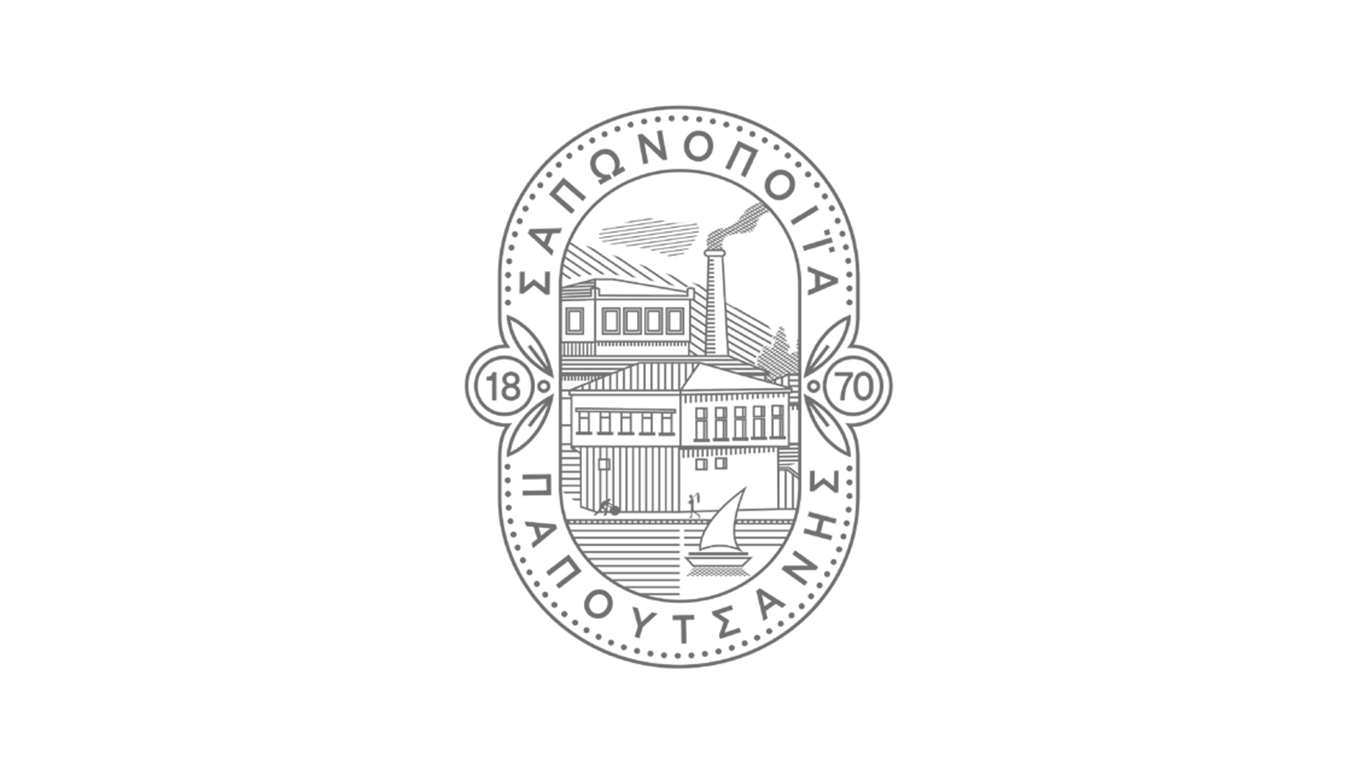 Thank you
for your trust & confidence